Родительское собрание«ОГЭ как составная часть оценки качества образования»
18.01.2024
1. Защита индивидуального итогового проекта (ИИП) с 11 по 13 декабря 2023 года.
 2. Итоговое собеседование по русскому языку как допуск к ГИА-9.




3.До 1 марта подача заявления на прохождение ГИА .
4. Успешное освоение ООП ООО (педагогический совет). Допуск к ГИА-9. 
5. «Последний звонок» – 25.05.2024.
6. Успешное прохождение ГИА-9 в 2024 году.
7. Вручение аттестатов за курс ООО - 29.06.2024.
Результаты защиты ИИП -9: 81 обучающийся
Обучающимся, которые набрали от 15 до 16 баллов, рекомендовано принять участие в конференции «Шаги в науку»:
Ибрагимова Доминика  9 «А»
Кильдагулова Айлана 9 «А»
Диких Мирослава 9 «Б»
Руснак Ева 9 «Б»
Расторгуева Александра 9 «В»
Ровинская Кира 9 «В»
Садриева Лина 9 «В»
Успеваемость в 9-х классахI триместр 2023-2024 учебный год
Результаты успеваемостив 9-х классах
Закончила I триместр 2023-2024 учебного года на отлично:  
Унжакова  Александра 9 «Б» класс 
 
С одной «3»: 2 обучающихся по предметам ( русский язык, геометрия)

Неуспевающий: 1 обучающийся ( русский язык, литература, алгебра, геометрия, вероятность и статистика, география, обществознание и химия)
Результаты пробного ОГЭ- математика
Даты проведения пробных экзаменов в формате ОГЭ
Русский язык  - 16.03.2024

География         - 05.03.2024
Подготовка  к ГИА-9
«Решение задач повышенной трудности по математике»:
9 А -суббота (1и 2 урок)
9 Б- понедельник (2 урок)
9 В- суббота (5 урок)  
«Элективный курс по русскому языку»:
9 А -пятница (4 урок)
9 Б- по расписанию уроков
9 В- суббота (7 урок)
«Умей и действуй» подготовка по обществознанию: 
 9 А -9 Б -четверг (8 урок)
 9 В -среда (8 урок)
« Географический мир» подготовка по географии:
 9 А -среда ( 7 урок)
 9 Б- пятница (7 урок)
 9 В- пятница (7 урок)
Расписание ОГЭ (основного государственного экзамена)
Основной период:
21 мая – иностранные языки (английский)
22 мая – иностранные языки (английский)
27 мая – биология, информатика, обществознание, химия
30 мая – география, история, физика, химия
3 июня – русский язык
6 июня – математика
11 июня – информатика, география, обществознание
14 июня – биология, физика, литература, информатика
Резерв:
24 июня –русский язык
25 июня –по всем предметам (за исключением русского языка и математики)
26 июня - по всем предметам (за исключением русского языка и математики)
27 июня - математика
1 июля  - по всем предметам 
2 июля  - по всем предметам
Информация по ГИА-2024
- Федеральной службы по надзору в сфере образования и науки – http://obrnadzor.gov.ru/;
- Федерального государственного бюджетного научного учреждения «Федеральный институт педагогических измерений» – https://fipi.ru/;
- Министерства образования Омской области – http://mobr.omskportal.ru/;
- Казенного учреждения Омской области «Региональный информационно-аналитический центр системы образования» – http://obr55.ru/, https://ege55.ru/.
Организованное горячее питание
Новогодний КВН
28 декабря состоялся традиционный Новогодний КВН в 9-11 классах.
В номинации «Самая музыкальная команда» победила команда  9А  класса. 
В номинации «Незабываемые домашние» победу одержала команда 9Б класса.
В номинации «Самое креативное видеоприветствие» лучшими стали обучающиеся команды 9 В класса.
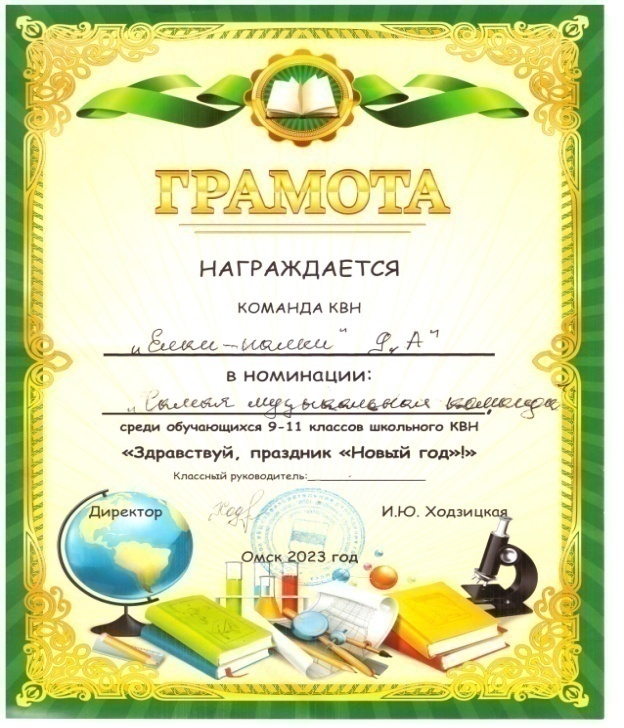 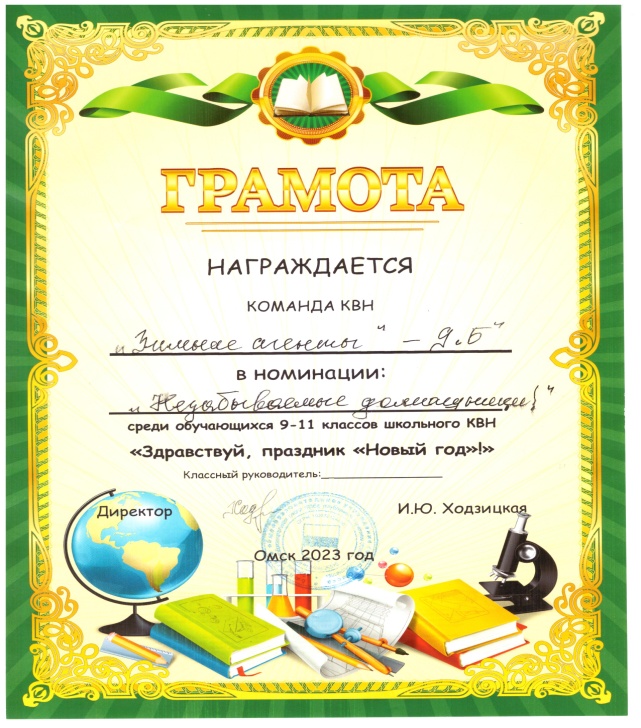 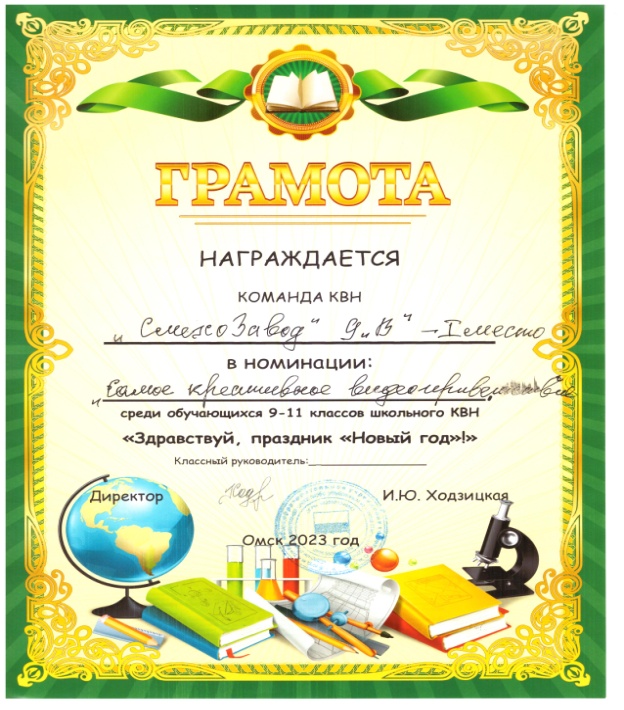 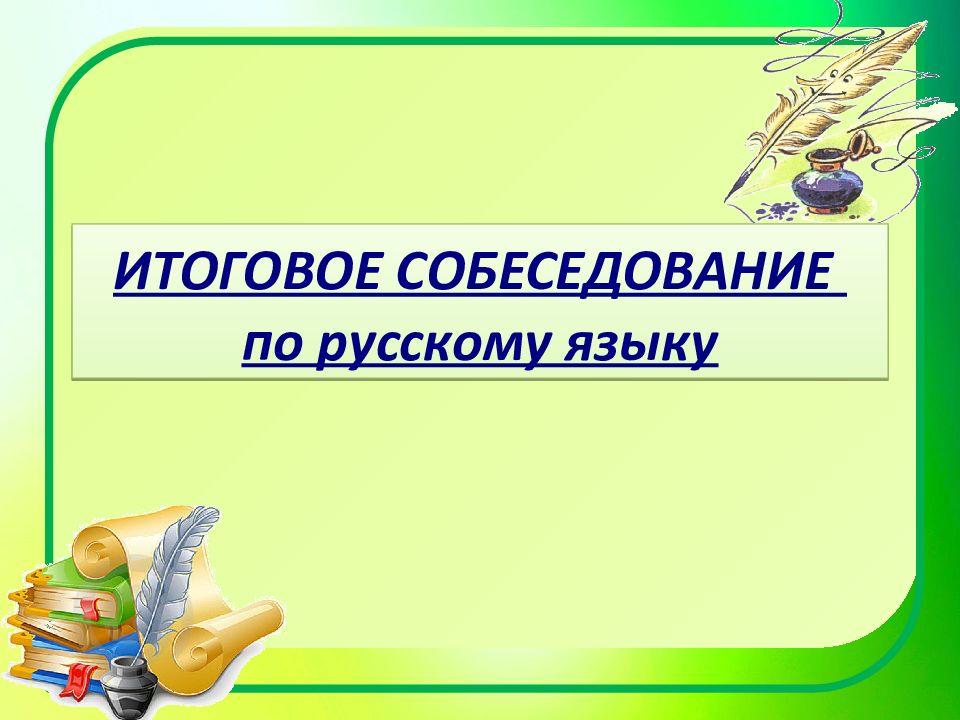 Министерство образования Омской области
Итоговое собеседовние по русскому языку
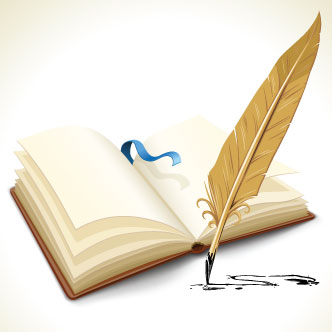 г. Омск, 2019
Документы, регламентирующие организацию и проведение итогового собеседования
Приказ Министерства просвещения Российской Федерации и Федеральной службы по надзору в сфере образования и науки от 4 апреля 2023 г. № 232/551 «Об утверждении Порядка проведения государственной итоговой аттестации по образовательным программам основного общего образования»
Сроки проведения итогового собеседования
Продолжительность проведения – 15 минут

Для участников с ОВЗ, детей-инвалидов и инвалидов время увеличивается на 30 минут 

Итоговое собеседование начинается в 09.00 часов по местному времени
Во время проведения итогового собеседования запрещено
!	иметь при себе средства связи, фото, аудио и видеоаппаратуру 

!!	справочные материалы, письменные заметки и иные средства хранения и передачи информации
Тиражирование заданий для итогового собеседованияВ день проведения итогового собеседования не ранее 07.30 часов по местному времени ответственный организатор образовательной организации с помощью технического специалиста получает с сайта РИАЦ и тиражирует материалы для проведения итогового собеседования
Структура итогового собеседования 
по русскому языку
Задание № 1
Чтение вслух небольшого текста
Задание № 3
Монологическое высказывание (это может быть описание, повествование, рассуждение)
Задание № 2 
Пересказ прочитанного текста
Задание № 4  
Участие в диалоге 
с экзаменатором-собеседником
На протяжении всего времени ответа ведется аудиозапись!
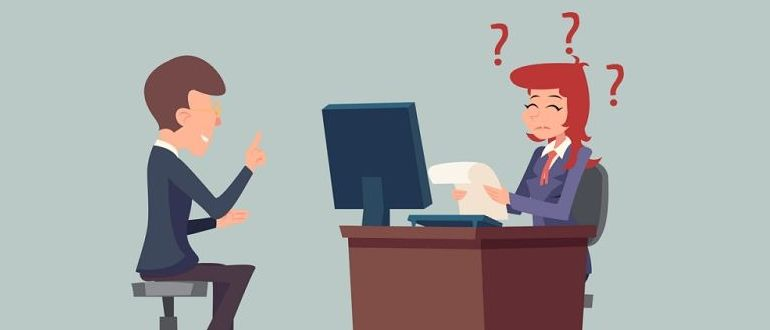 Зачет
Незачет
Для получения «зачета» необходимо набрать                     10 из 20 баллов
Ознакомление с результатами 
итогового собеседования
Проверка ответов участников итогового собеседования по русскому языку завершается не позднее чем через 5 календарных дней с даты его проведения
Руководители образовательных организаций не позднее 
2 рабочих  дней после получения от органов местного самоуправления, осуществляющих управление 
в сфере образования результатов итогового 
собеседования обеспечивают ознакомление 
с ними обучающихся и (или) их родителей 
(законных представителей)
Срок действия итогового собеседования 
как допуск к ГИА – БЕССРОЧНО
Повторный допуск к проведению 
итогового собеседования в текущем учебном году
Обучающиеся, получившие «незачет»
Обучающиеся, не явившиеся по уважительным причинам, подтвержденным документально
Обучающиеся, не завершившие итоговое собеседование по уважительным причинам, подтвержденным документально
Желаем  удачи !
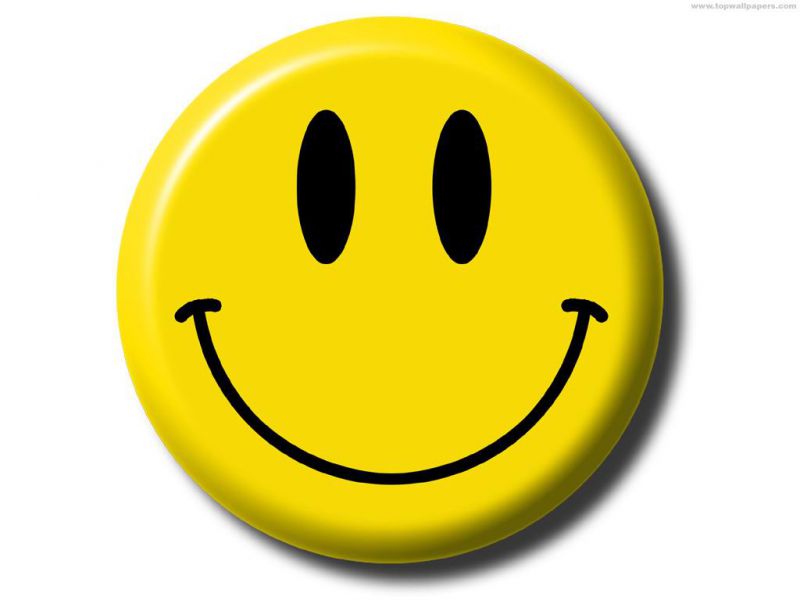